Metadata
Conference: Metascience 2023 https://metascience.info/agenda/
Presenter: Lars Vilhuber
Date of presentation: 2023-05-10, 3:27 PM
TRAnsparency CErtified (TRACE): 
Trusting Computational Research Without Repeating It
Team: 
Illinois (Bertram Ludäscher, Kacper Kowalik, Timothy McPhillips, Craig Willis)
Cornell/LDI (Lars Vilhuber)
UNC/Odum Institute (Thu-Mai Christian)
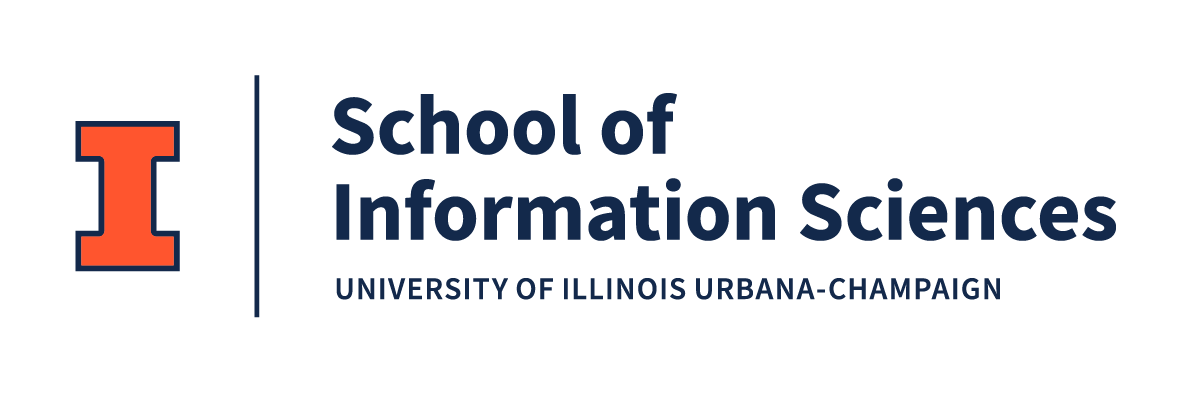 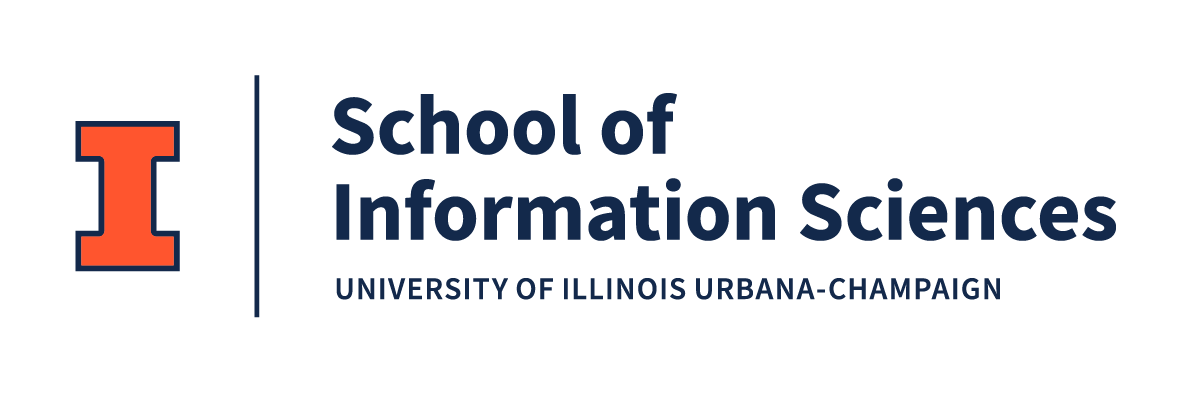 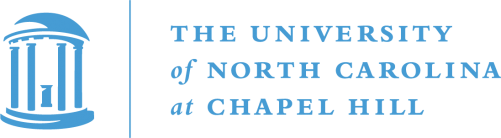 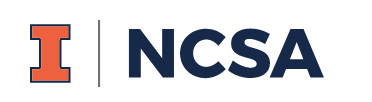 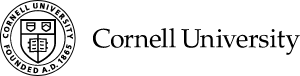 This material is based upon work supported by the National Science Foundation under Grants No. OAC-2209628, OAC-2209629, OAC-2209630.
[Speaker Notes: 10s
I am excited to present about our new CSSI Elements award --  "TRAnsparency CErtified (TRACE): Trusting Computational Research Without Repeating It". We hope that it will help solve a key inefficiency and shortcoming in how we can evaluate the reproducibility of computational results reported in a published article or data product.
This is a new CSSI Element award supported by SBE, GEO, and CISE directorates.

The team comes from the Whole Tale and SKOPE projects with our recent collaborators at Cornell and UNC

We will be developing a set of specifications describing TRACE systems and what we call "Transparent Research Objects" -- the resulting signed artifacts -- along with a reference implementation toolkit.

The approach will be integrated into Whole Tale, SKOPE, and we'll produce a proof-of-concept plugin for the SLURM workload manager.]
Trustworthiness of the research compendium
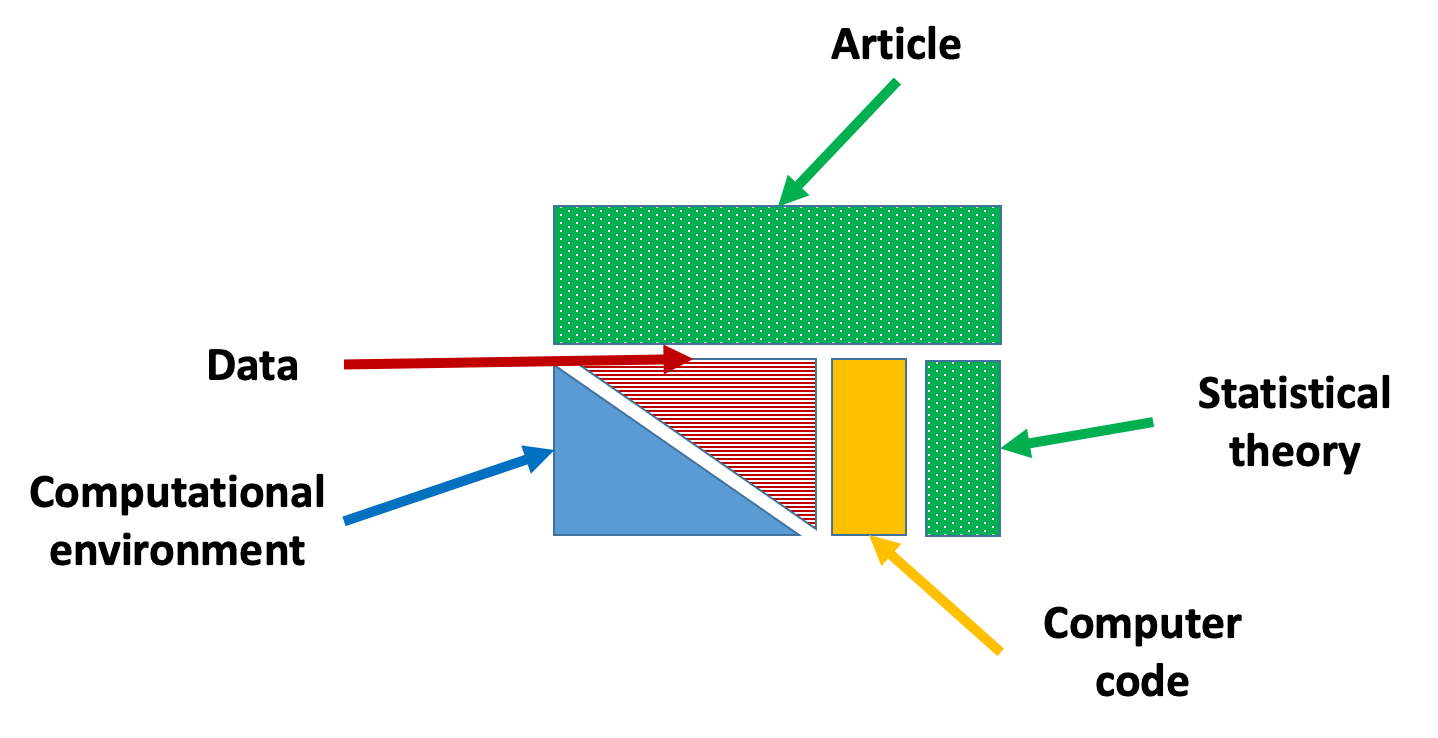 [Speaker Notes: When assessing computational reproducibility, we're often concerned with whether the authors provided everything needed to reproduce results, the conditions required (such as system and software versions), and whether the output such as tables and figures were truly generated by the provided code and data as claimed.
One approach that is common in some fields or journals is to try to verify results by independently re-executing the author's documented workflow the computational artifacts they've provided. 
This is problematic in several ways. It's very inefficient and expensive -- often increasing publication delays.
It's also not always possible, particularly when studies rely on long-running or specialized infrastructure, private, sensitive or proprietary data.]
Problem
How can we efficiently assess the reproducibility of results reported in an article?
Did the author(s) provide everything that's needed (completeness)?
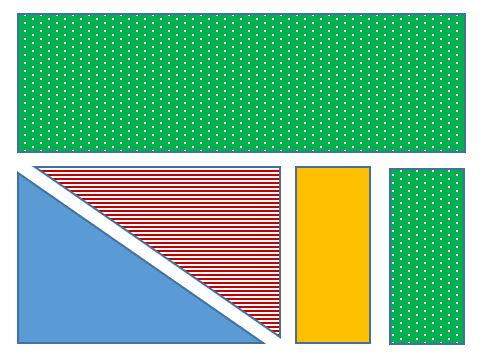 [Speaker Notes: When assessing computational reproducibility, we're often concerned with whether the authors provided everything needed to reproduce results, the conditions required (such as system and software versions), and whether the output such as tables and figures were truly generated by the provided code and data as claimed.
One approach that is common in some fields or journals is to try to verify results by independently re-executing the author's documented workflow the computational artifacts they've provided. 
This is problematic in several ways. It's very inefficient and expensive -- often increasing publication delays.
It's also not always possible, particularly when studies rely on long-running or specialized infrastructure, private, sensitive or proprietary data.]
Problem
How can we efficiently assess the reproducibility of results reported in an article?
Did the author(s) provide everything that's needed (completeness)?
What are the required conditions (system and software versions)?
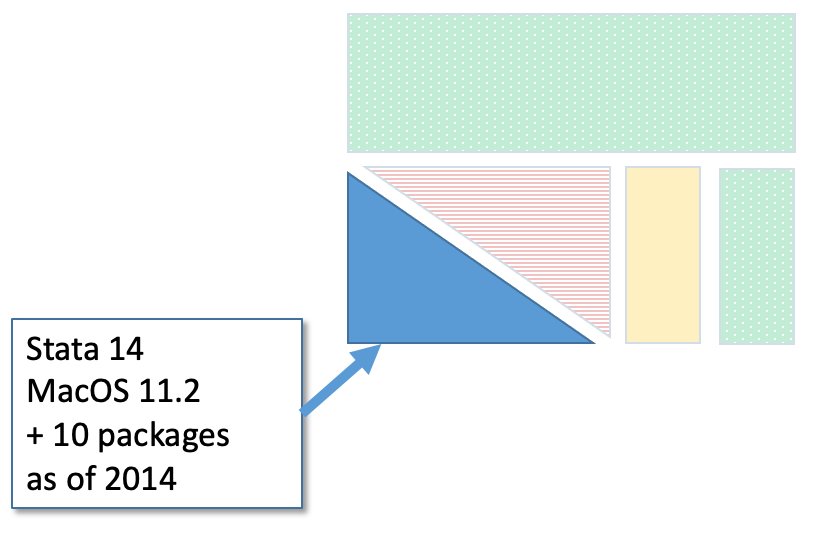 [Speaker Notes: When assessing computational reproducibility, we're often concerned with whether the authors provided everything needed to reproduce results, the conditions required (such as system and software versions), and whether the output such as tables and figures were truly generated by the provided code and data as claimed.
One approach that is common in some fields or journals is to try to verify results by independently re-executing the author's documented workflow the computational artifacts they've provided. 
This is problematic in several ways. It's very inefficient and expensive -- often increasing publication delays.
It's also not always possible, particularly when studies rely on long-running or specialized infrastructure, private, sensitive or proprietary data.]
Problem
How can we efficiently assess the reproducibility of results reported in an article?
Did the author(s) provide everything that's needed (completeness)?
What are the required conditions (system and software versions)?
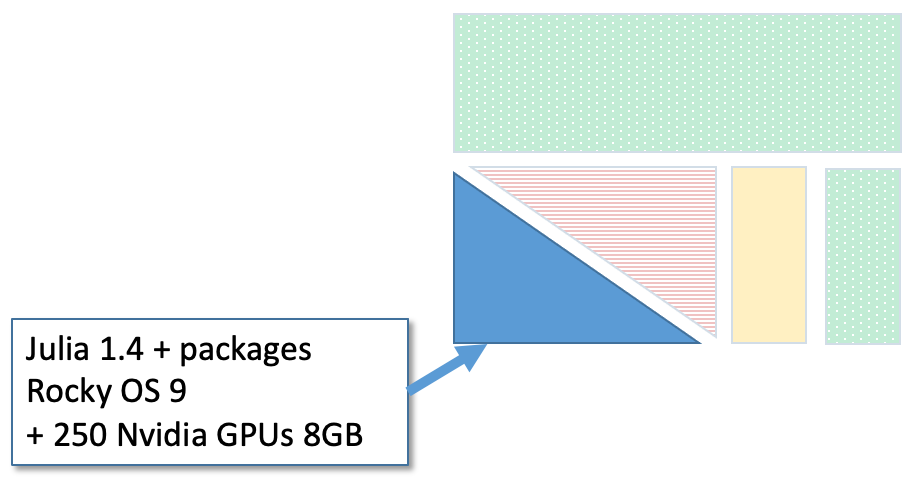 [Speaker Notes: When assessing computational reproducibility, we're often concerned with whether the authors provided everything needed to reproduce results, the conditions required (such as system and software versions), and whether the output such as tables and figures were truly generated by the provided code and data as claimed.
One approach that is common in some fields or journals is to try to verify results by independently re-executing the author's documented workflow the computational artifacts they've provided. 
This is problematic in several ways. It's very inefficient and expensive -- often increasing publication delays.
It's also not always possible, particularly when studies rely on long-running or specialized infrastructure, private, sensitive or proprietary data.]
Problem
How can we efficiently assess the reproducibility of results reported in an article?
Did the author(s) provide everything that's needed (completeness)?
What are the required conditions (system and software versions)?
Was the output (tables, figures) in fact generated by the provided "artifacts" (code and data)?
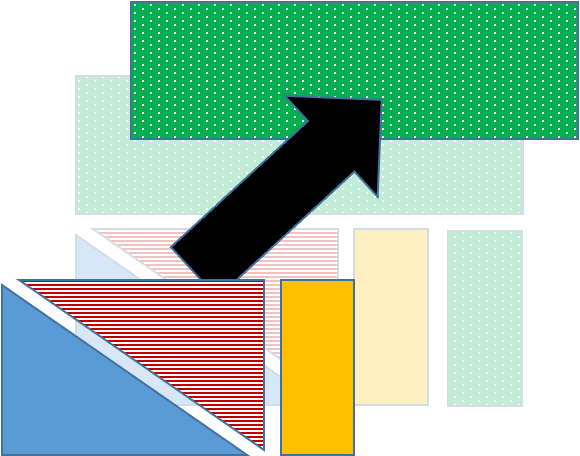 [Speaker Notes: When assessing computational reproducibility, we're often concerned with whether the authors provided everything needed to reproduce results, the conditions required (such as system and software versions), and whether the output such as tables and figures were truly generated by the provided code and data as claimed.
One approach that is common in some fields or journals is to try to verify results by independently re-executing the author's documented workflow the computational artifacts they've provided. 
This is problematic in several ways. It's very inefficient and expensive -- often increasing publication delays.
It's also not always possible, particularly when studies rely on long-running or specialized infrastructure, private, sensitive or proprietary data.]
Data provenance is important
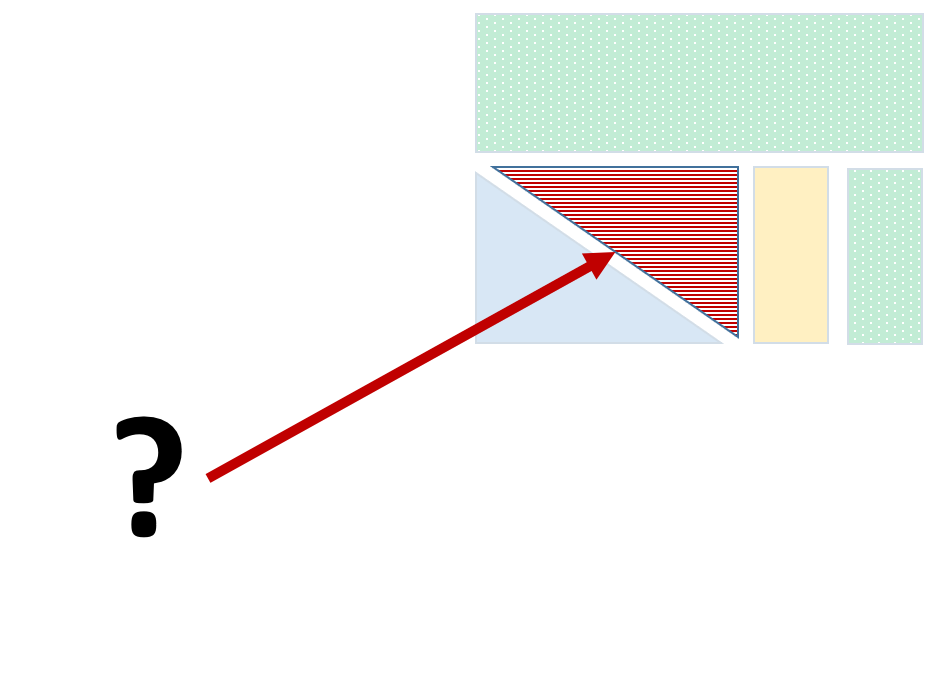 Data  access  is important
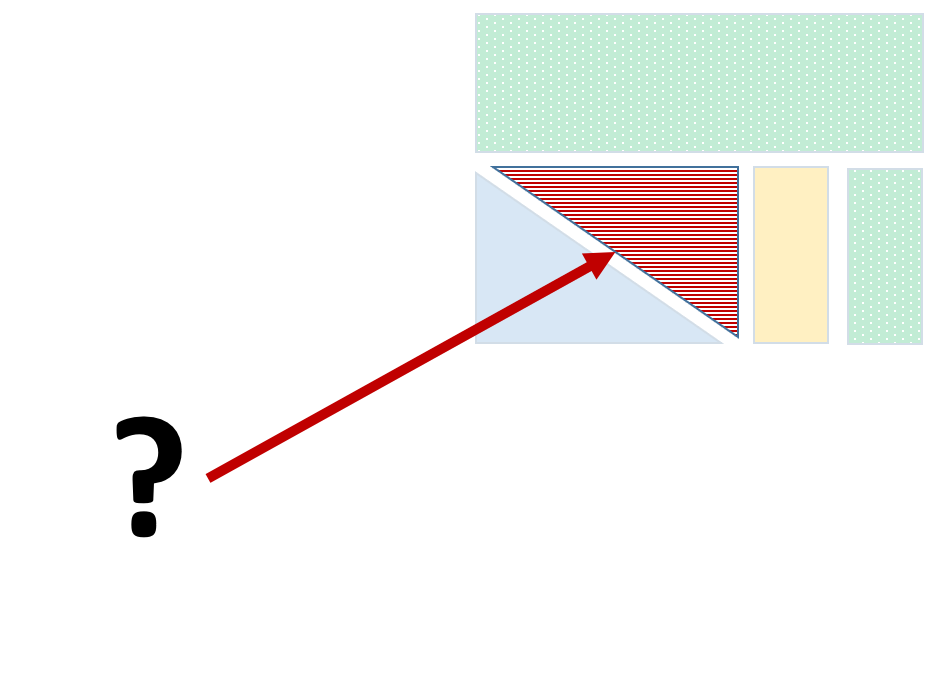 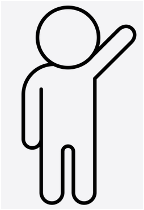 [Speaker Notes: Person icon by Valerie Lamm under CC (Noun Project)]
Correctness of code is important
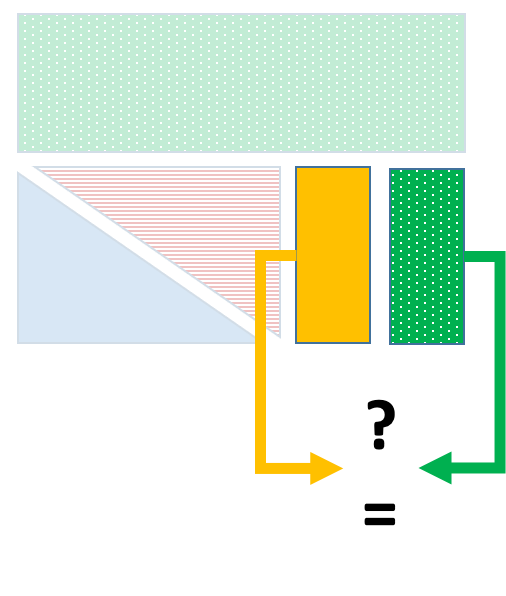 [Speaker Notes: Person icon by Valerie Lamm under CC (Noun Project)]
Traditional solution
Re-execute the code and verify that it produces the reported results





Inefficient, expensive, not always feasible
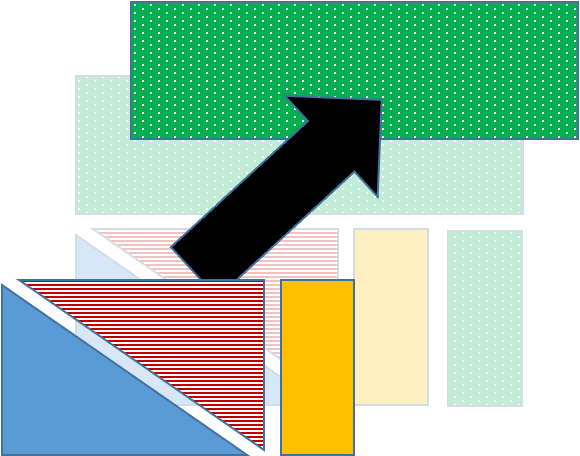 … again
[Speaker Notes: TODO: Need gear icon to symbolize re-execution]
Traditional solution
Re-execute the code and verify that it produces the reported results





Inefficient, expensive, not always feasible
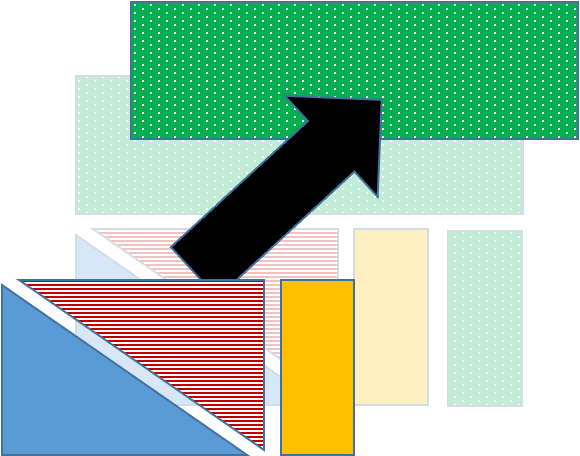 … again
[Speaker Notes: TODO: Need gear icon to symbolize re-execution]
Traditional solution
Re-execute the code and verify that it produces the reported results





Inefficient, expensive, not always feasible
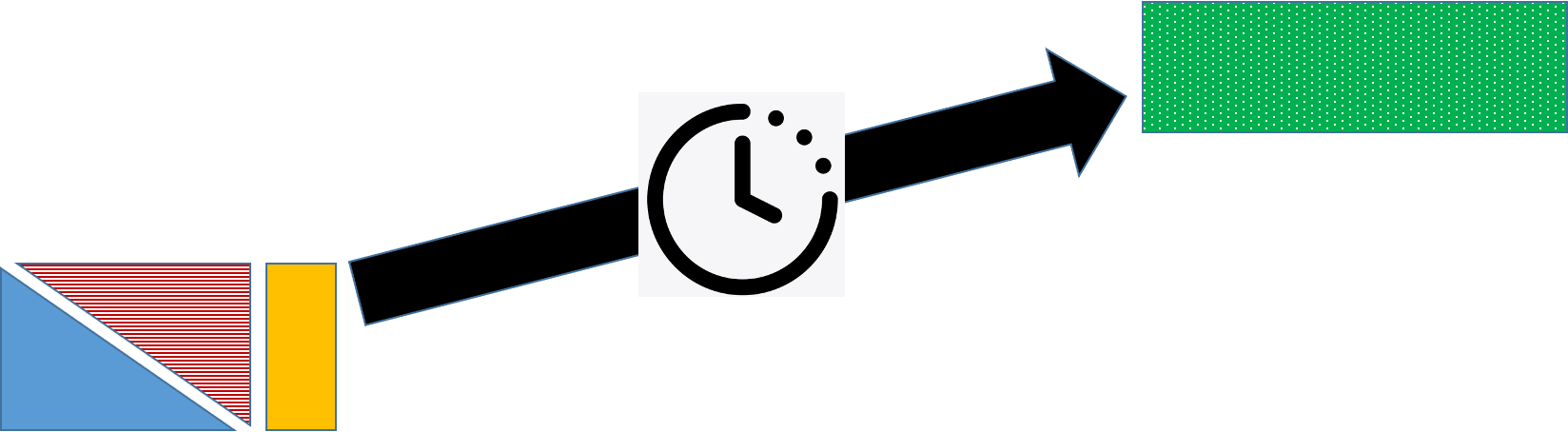 [Speaker Notes: TODO: Need gear icon to symbolize re-execution]
Traditional solution
Re-execute the code and verify that it produces the reported results





Inefficient, expensive, not always feasible
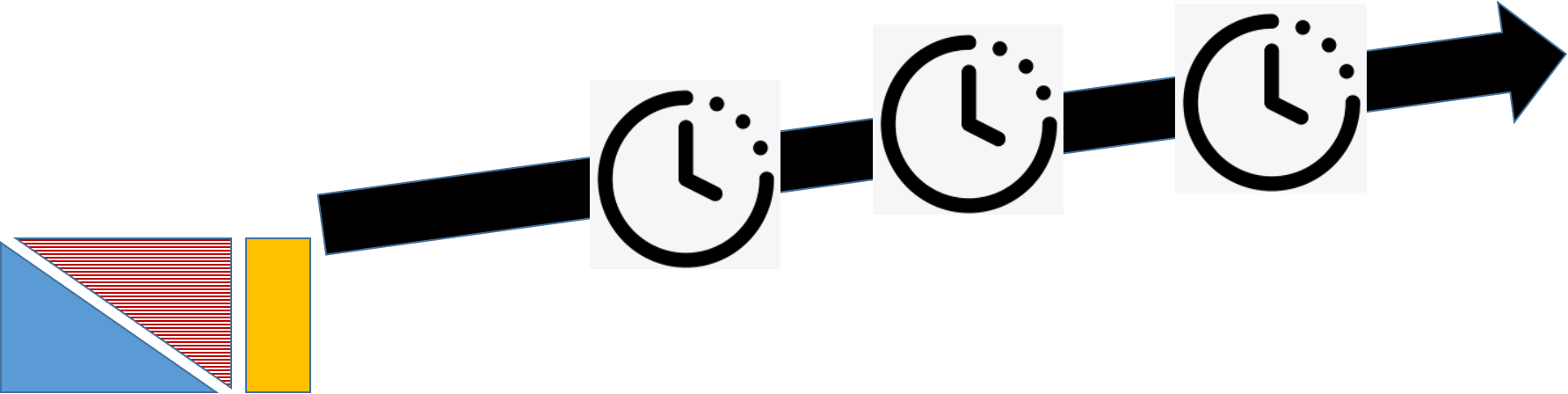 [Speaker Notes: TODO: Need gear icon to symbolize re-execution]
Our approach
Certified transparency
Certify the original execution of a computational workflow
Trustworthy record of computations
Signed by the system within which they were performed

Extension and clarification of the research object concept
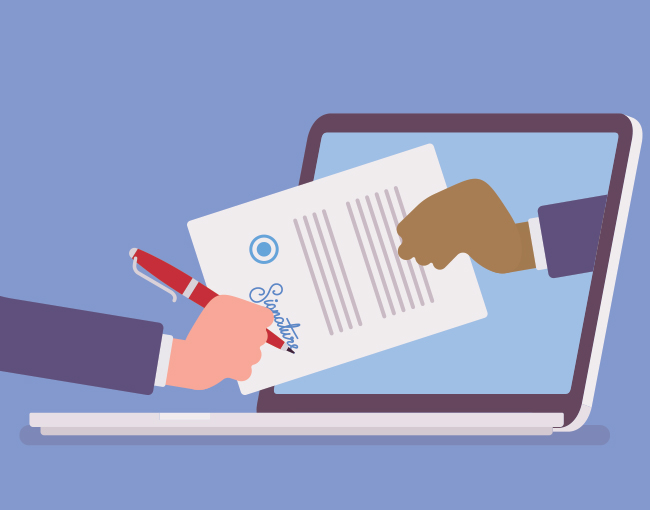 [Speaker Notes: We've proposed an alternative approach which we call certified transparency.

Instead of independently repeating the computations, certify the original execution. 

Capture the original artifacts used, when possible, or information (metadata) about them 

Provide a way for a host system to digitally sign the artifacts, metadata, results 

BL: 
we’re developing a spec (welcome input)
we’re implementing a system / developing a tool
we’re having an advisory group (join!) 

From the reviews: Similar to digitally signing a PDF]
Our approach
Certify the original execution





What are the conditions under which that is "trustworthy"?
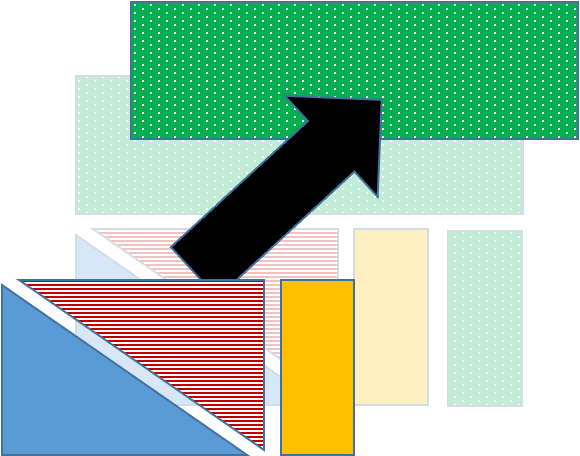 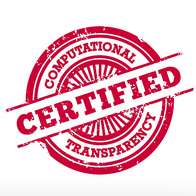 [Speaker Notes: TODO: Need gear icon to symbolize re-execution]
Conceptualization
Zip files
Bunch of questions
RO Crate
Key questions (e.g. connected to internet?) and for all formats
Bunchy of queries
[Speaker Notes: Complementary to other components. The object comes from a particular system, subject to specific rules at the time of execution.]
A researcher is preparing her results for publication.
Journals in her field require that she provide transparent and reproducible computational results subject to review.
She uploads her code and data to a TRACE-certified platform and executes her workflow via the TRACE runtime.
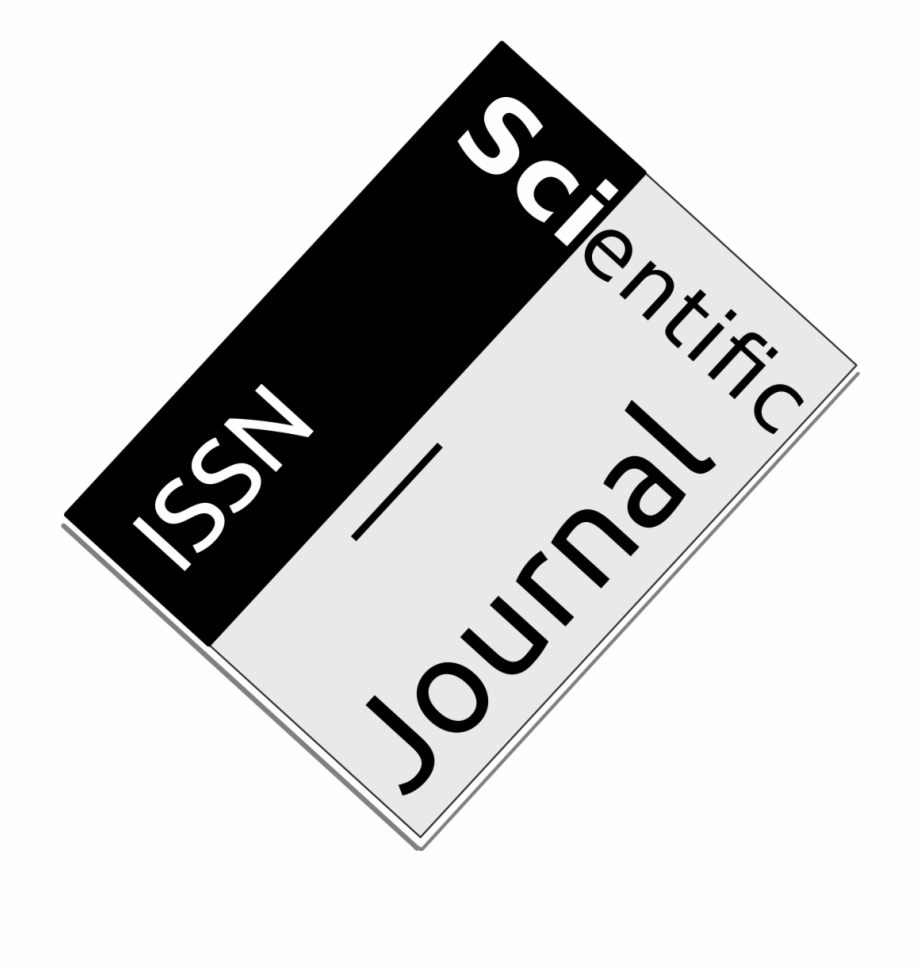 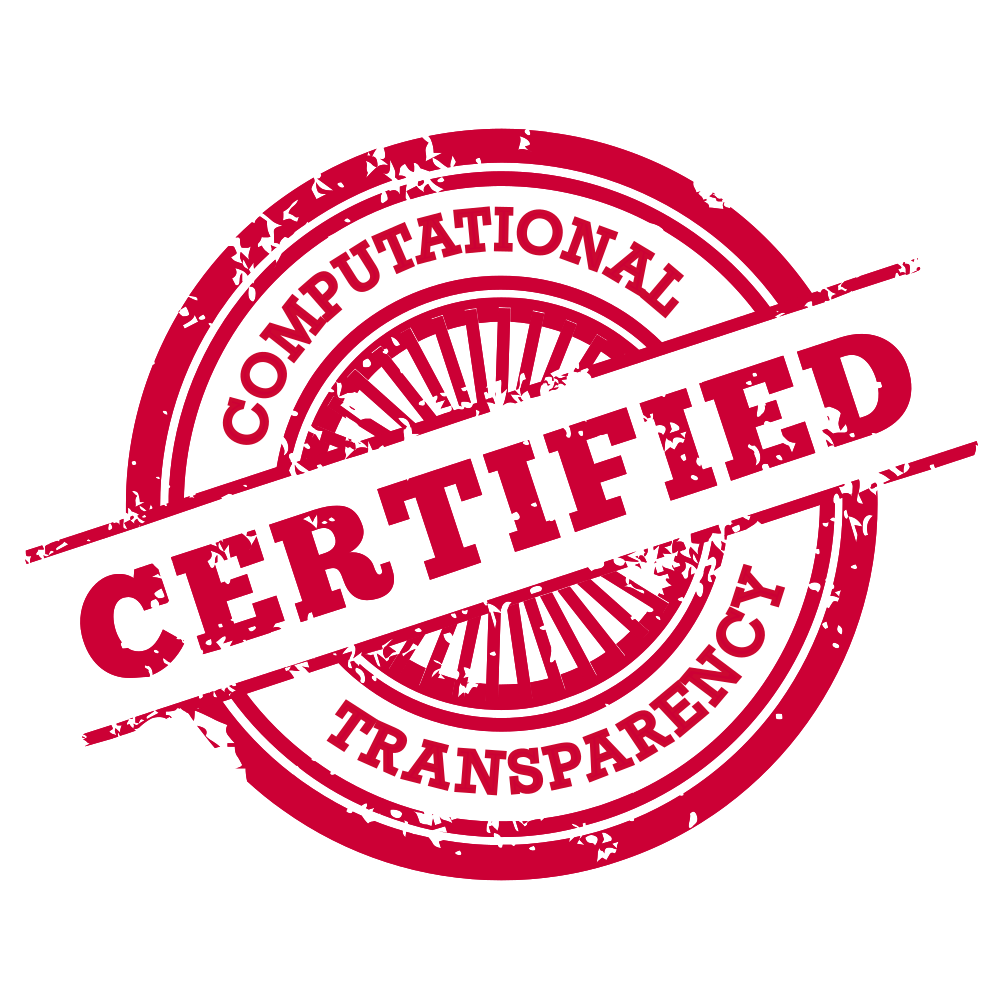 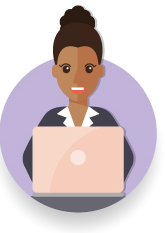 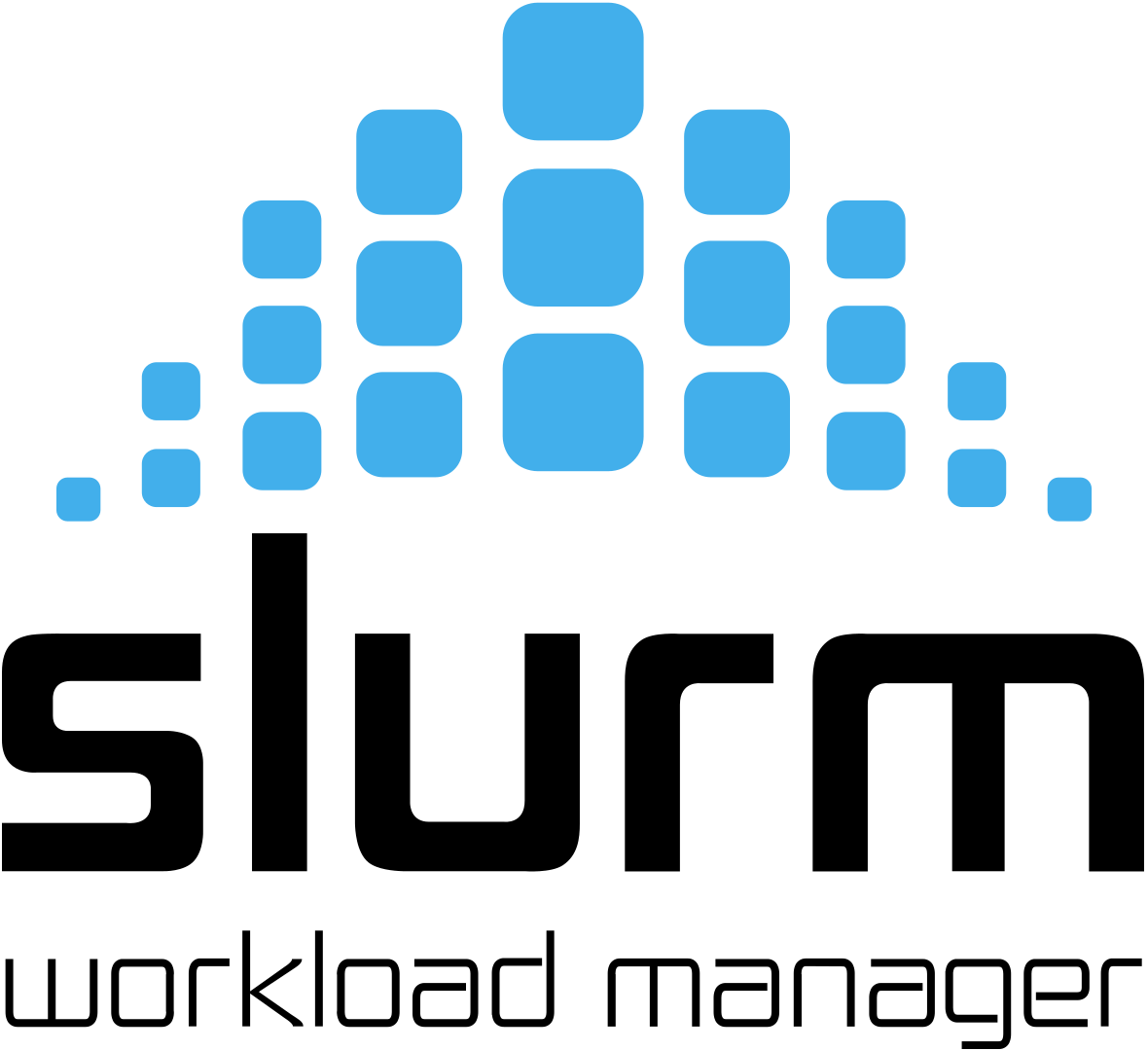 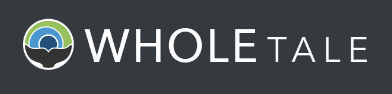 The TRACE system produces a signed Transparent Research Object (TRO)
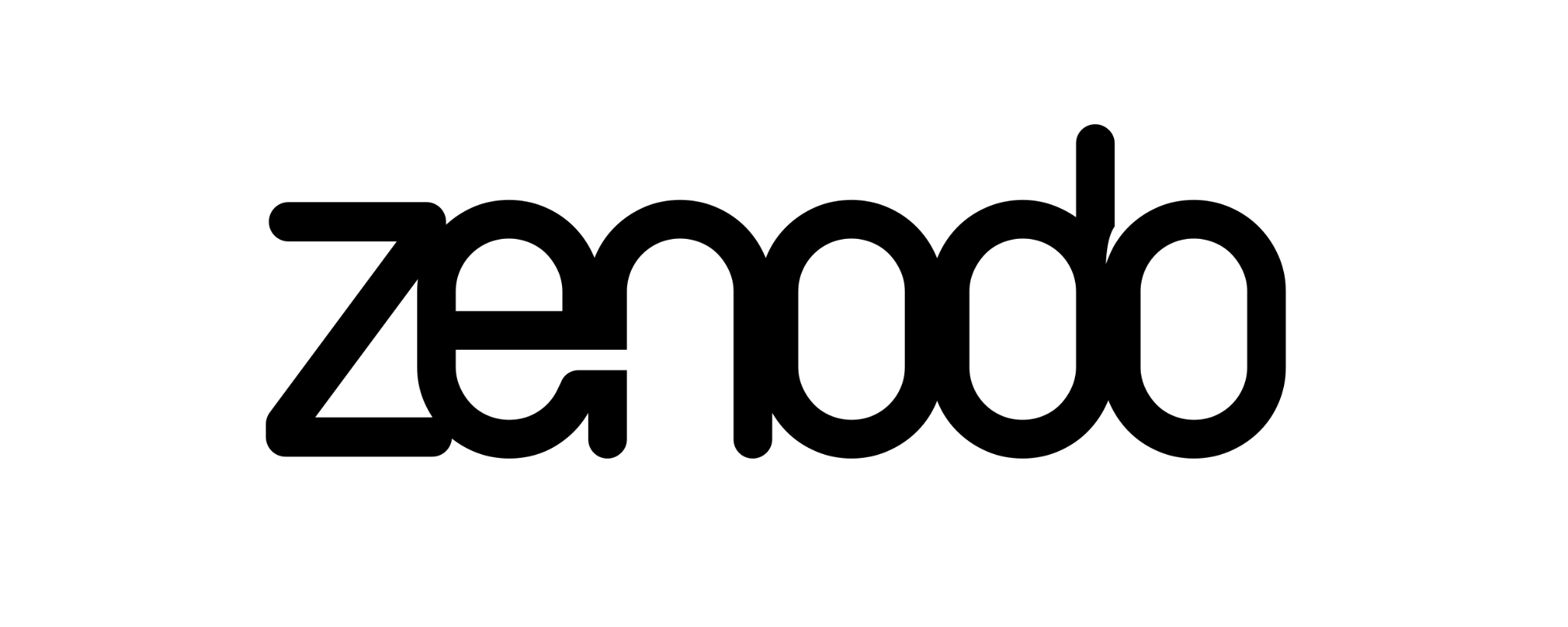 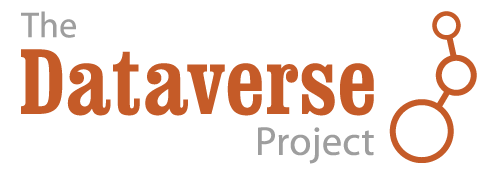 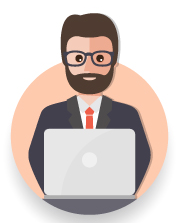 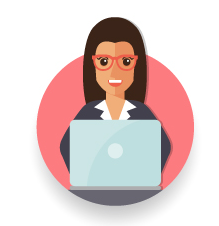 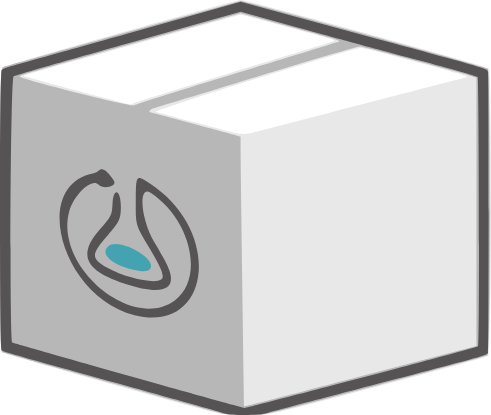 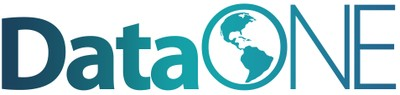 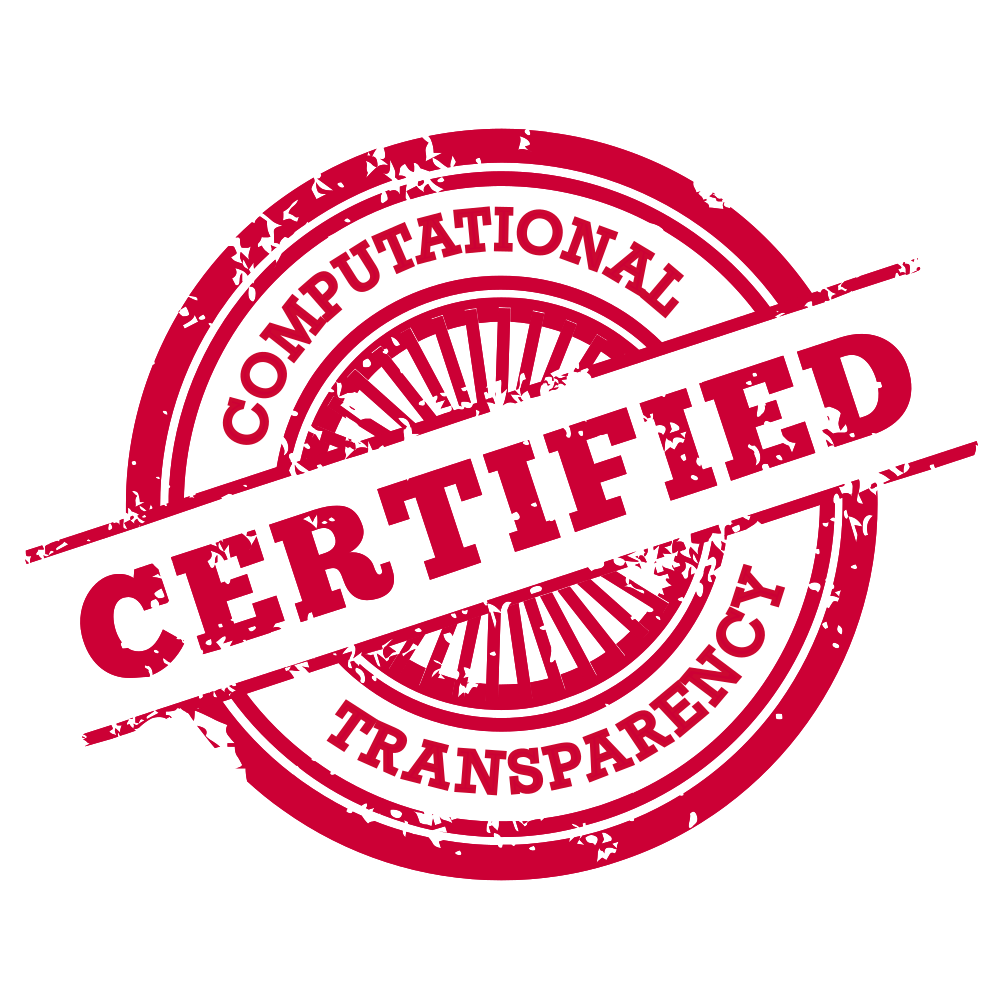 The TRO contains the exact code, data (or information about data), results, provenance, and signed by the TRACE system used.
The TRO can be assessed for transparency and reproducibility without requiring re-execution by journal reviewers or other researchers.
The TRO can be deposited into a research data archive.
Example execution
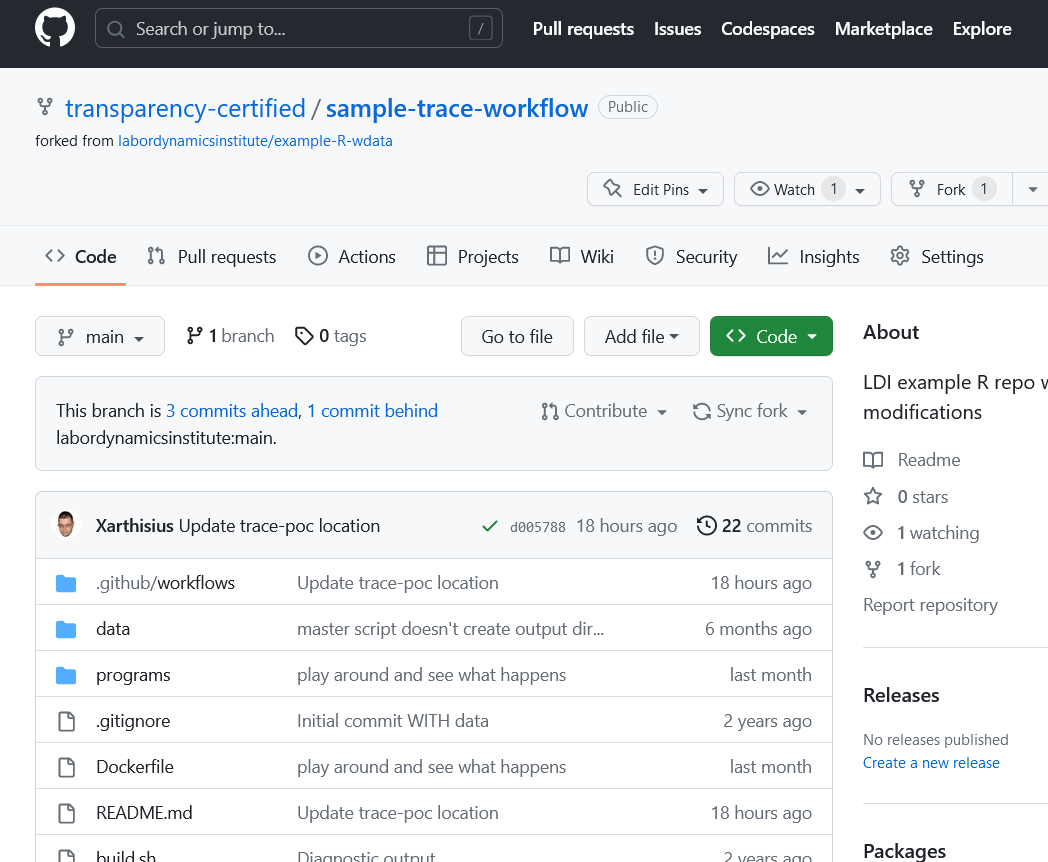 Submit (code+data) to TRS (POC)
QR code to get to the repository
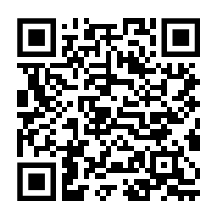 [Speaker Notes: TODO]
Example execution
Submit (code+data) to TRS (POC)
Github Workflow as trigger
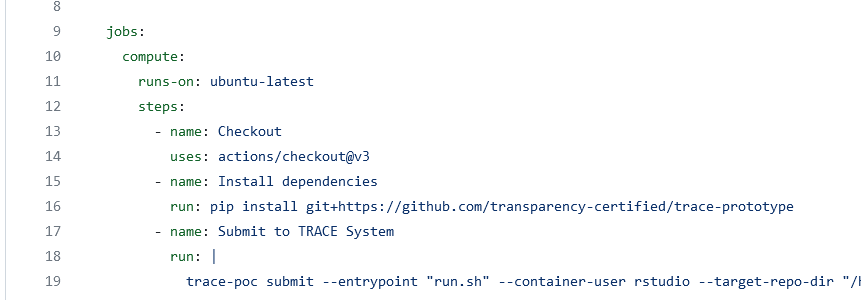 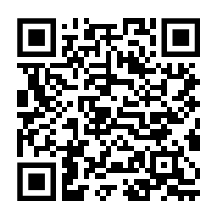 [Speaker Notes: TODO]
Example execution
Submit (code+data) to TRS (POC)
TRS (POC) builds environment
TRS (POC) executes (code+data)
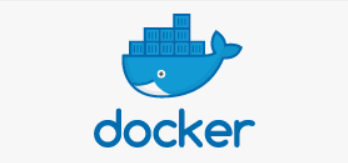 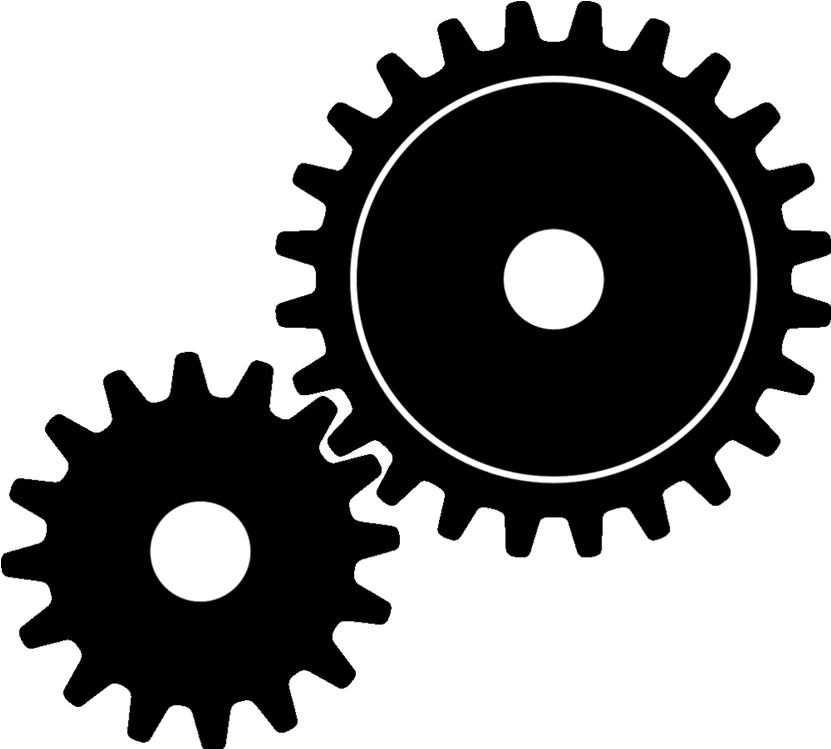 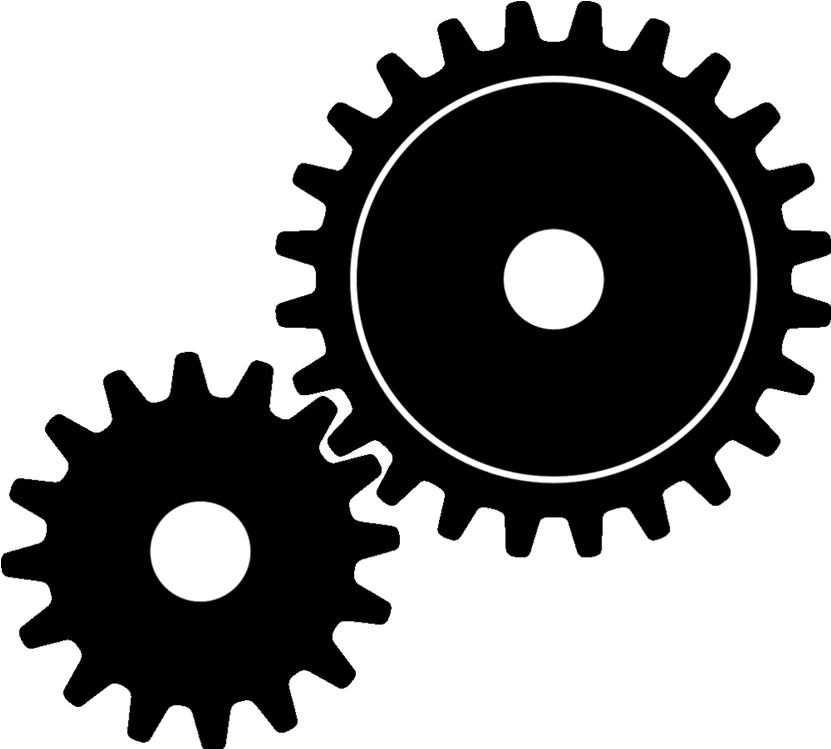 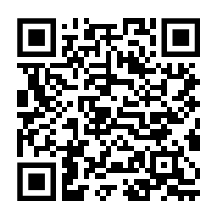 [Speaker Notes: TODO]
Example execution
Submit (code+data) to TRS (POC)
TRS (POC) builds environment
TRS (POC) executes (code+data)
TRS (POC) identifies contents of (research-provided) area of environment
“Manifest”
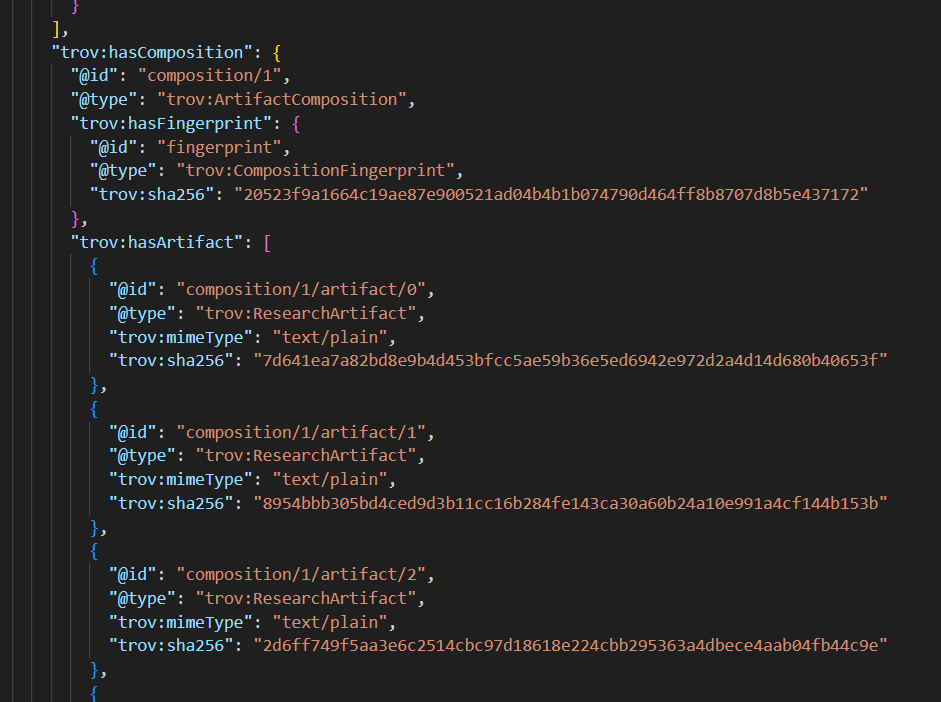 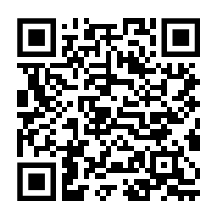 [Speaker Notes: TODO]
Example execution
Submit (code+data) to TRS (POC)
TRS (POC) builds environment
TRS (POC) executes (code+data)
TRS (POC) identifies contents of (research-provided) area of environment
“Manifest” 
TRS (POC) creates a structured list of environment, system, and contents descriptions
proto-TRO
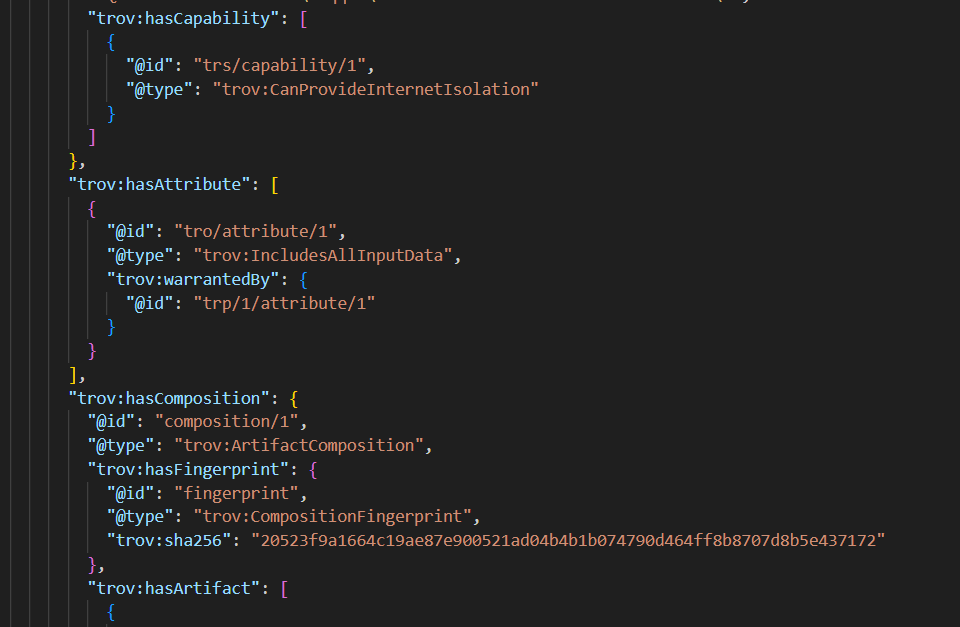 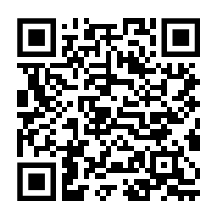 [Speaker Notes: TODO]
Example execution
Submit (code+data) to TRS (POC)
TRS (POC) builds environment
TRS (POC) executes (code+data)
TRS (POC) identifies contents of (research-provided) area of environment
“Manifest” 
TRS (POC) creates a structured list of environment, system, and contents descriptions
proto-TRO
TRS (POC) signs “proto-TRO” 
-> TRO “Composition”
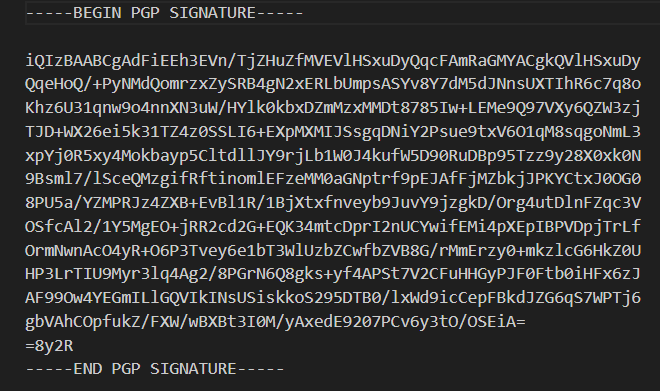 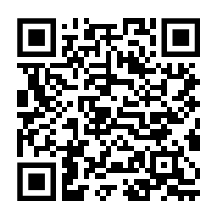 [Speaker Notes: TODO]
Example execution
Submit (code+data) to TRS (POC)
TRS (POC) builds environment
TRS (POC) executes (code+data)
TRS (POC) identifies contents of (research-provided) area of environment
“Manifest” 
TRS (POC) creates a structured list of environment, system, and contents descriptions
proto-TRO
TRS (POC) signs “proto-TRO” 
TRO “Composition”
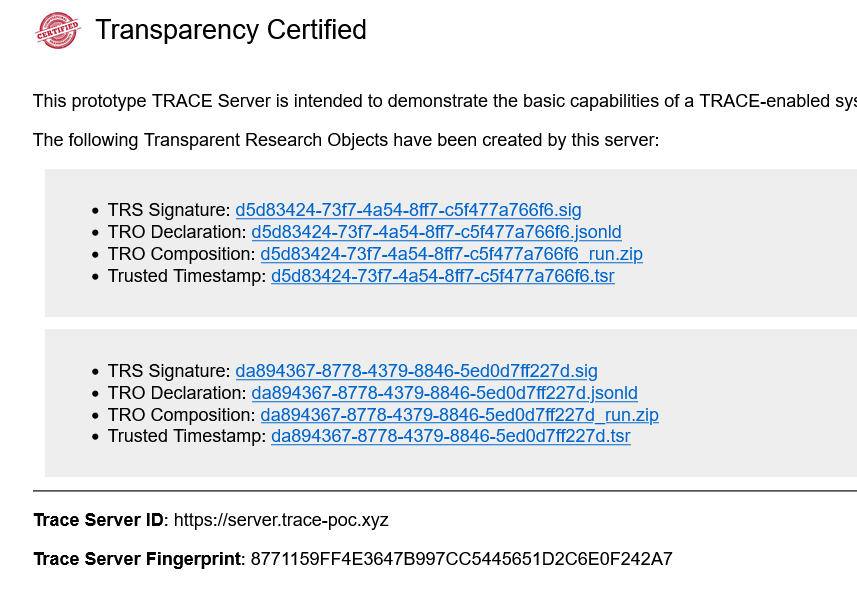 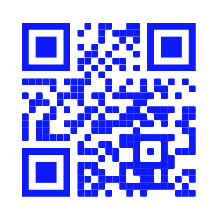 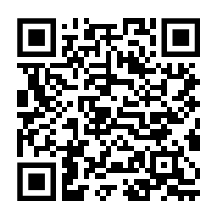 [Speaker Notes: TODO]
Activities/Deliverables
Elements:
E1. Transparent Research Object (TRO) specification and vocabulary 
E2. TRACE system (abstract)
E3. TRACE system certificate
E4. TRACE runtime environment/toolkit
E4. Provenance capture
Integrations:
Whole Tale platform
SKOPE science gateway
Proof-of-concept SLURM/SPANK plugin
Advisory group
Requirements analysis via interviews, surveys
Feedback, evaluation
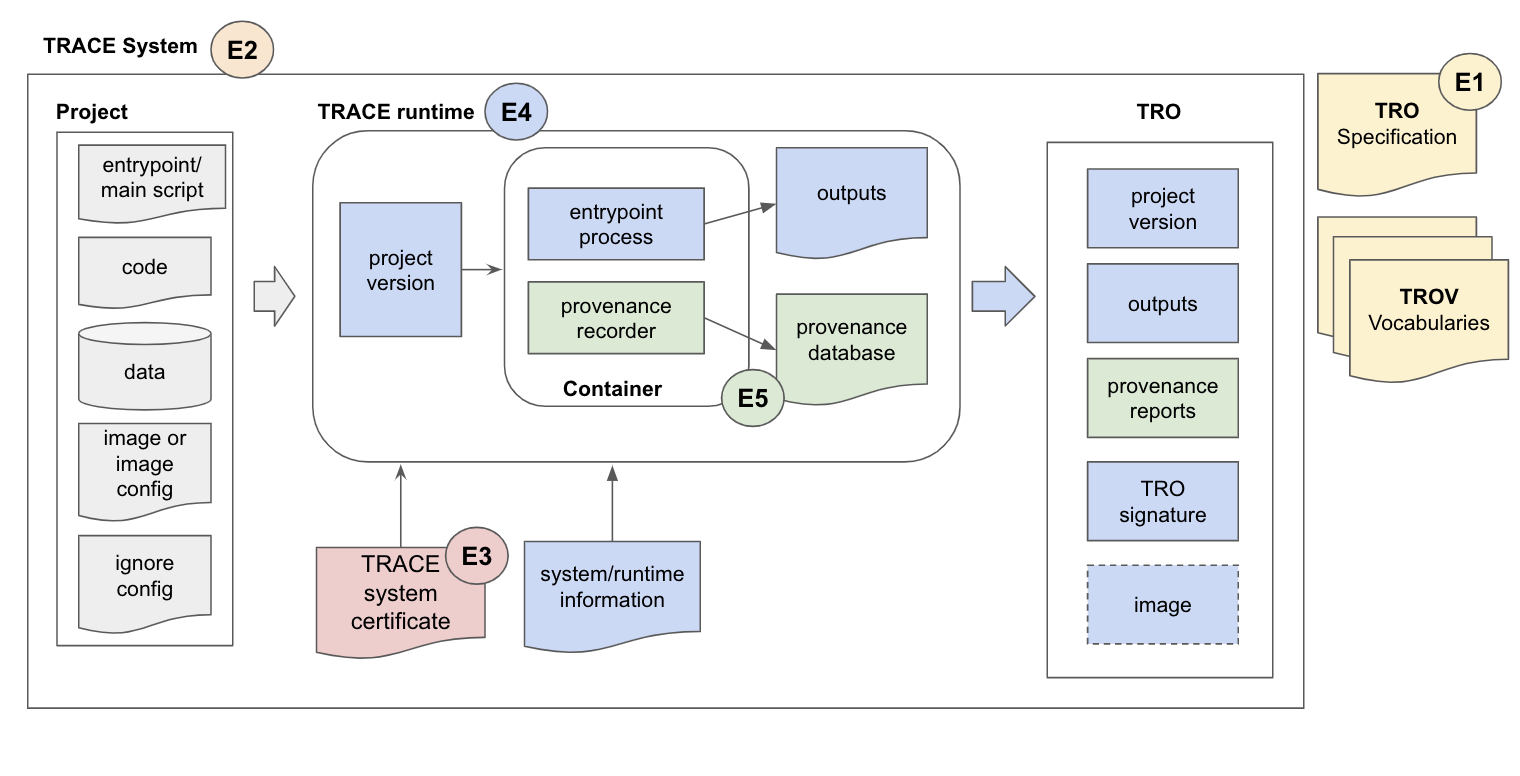 [Speaker Notes: E1 Yellow: Spec
E2: What we will build
E3: Certificates
E4: Runtime env
E5: Prov capture]
TL;DR
Allow to convey trustworthiness of original computational tasks
Long-running, confidential data, transitory data
Simple to implement
University HPC, research data center structured computing
NOT desktop computing
Audience: Journals, other users (researchers)
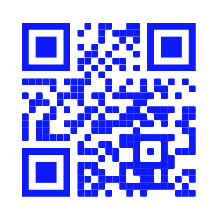 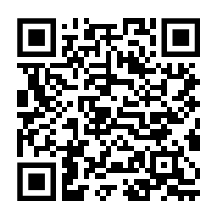 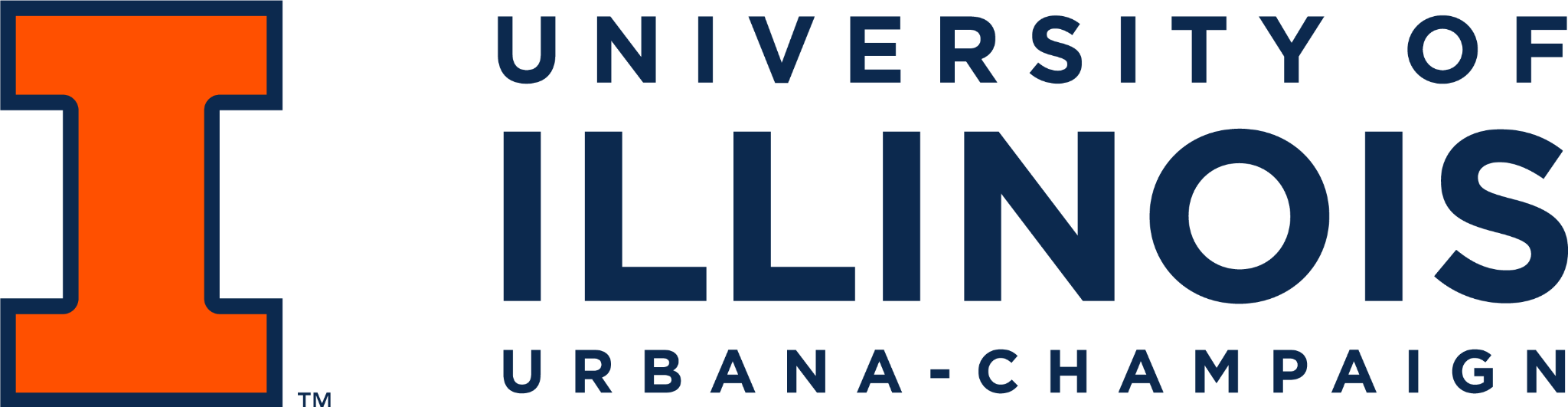 [Speaker Notes: We have an extensive advisory group and will be getting feedback from them along the way.

If any of you are interested in this project or might be interested in providing feedback on the specification, let us know.]
Contact
Bertram Ludäscher (ludaesch@illinois.edu)
Craig Willis (willis8@illinois.edu)
Kacper Kowalik (kowalikk@illinois.edu)
Timothy McPhillips (tmcphill@illinois.edu)
Thu-Mai Christian (odumarchive@unc.edu)
Lars Vilhuber (lars.vilhuber@cornell.edu)



https://transparency-certified.github.io/
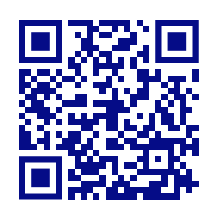 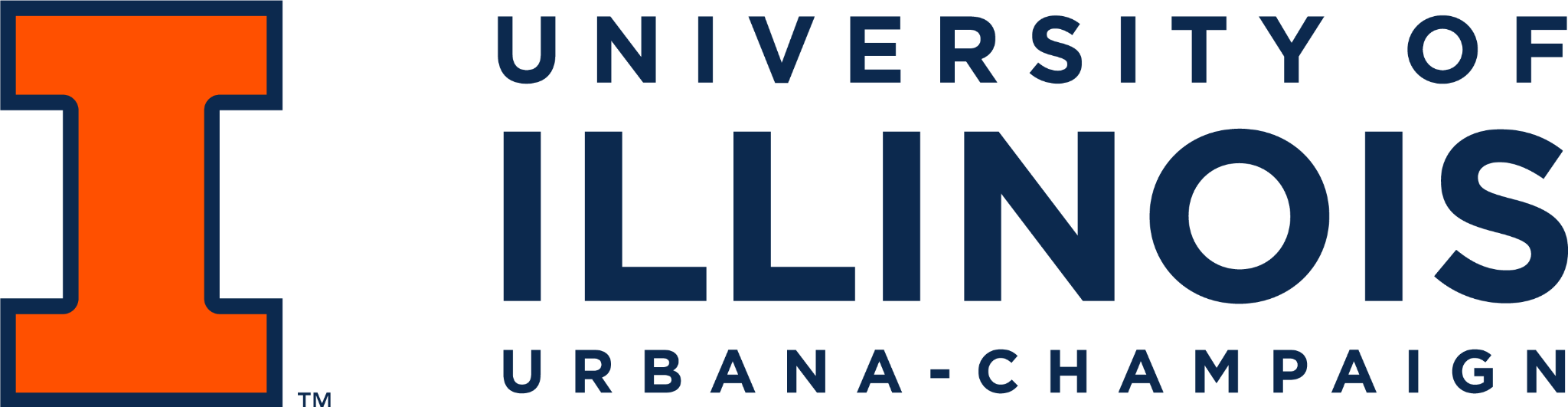 [Speaker Notes: We have an extensive advisory group and will be getting feedback from them along the way.

If any of you are interested in this project or might be interested in providing feedback on the specification, let us know.]
TRACE Container-centric process diagram
Execute workflow via TRACE runtime
Public artifacts
Input artifacts
Private artifacts
Create immutable copy of input artifacts
Identify private data
Acquire
input file metadata
Input metadata
Input artifacts
Sign image
Build image
Push to registry
Signed image
Create container instance and mount input artifacts
Results
Results
Execute workflow
Acquire
results metadata
Results metadata
Trace computational provenance
Generate provenance inferences
Trace data
Provenance graph
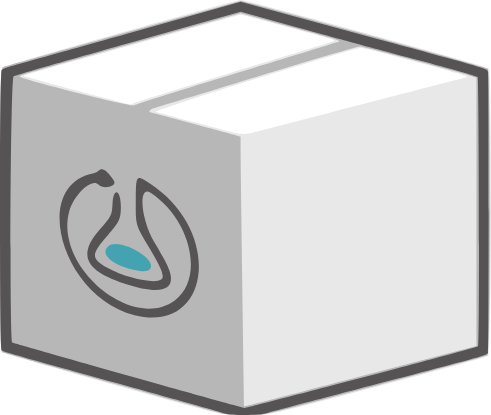 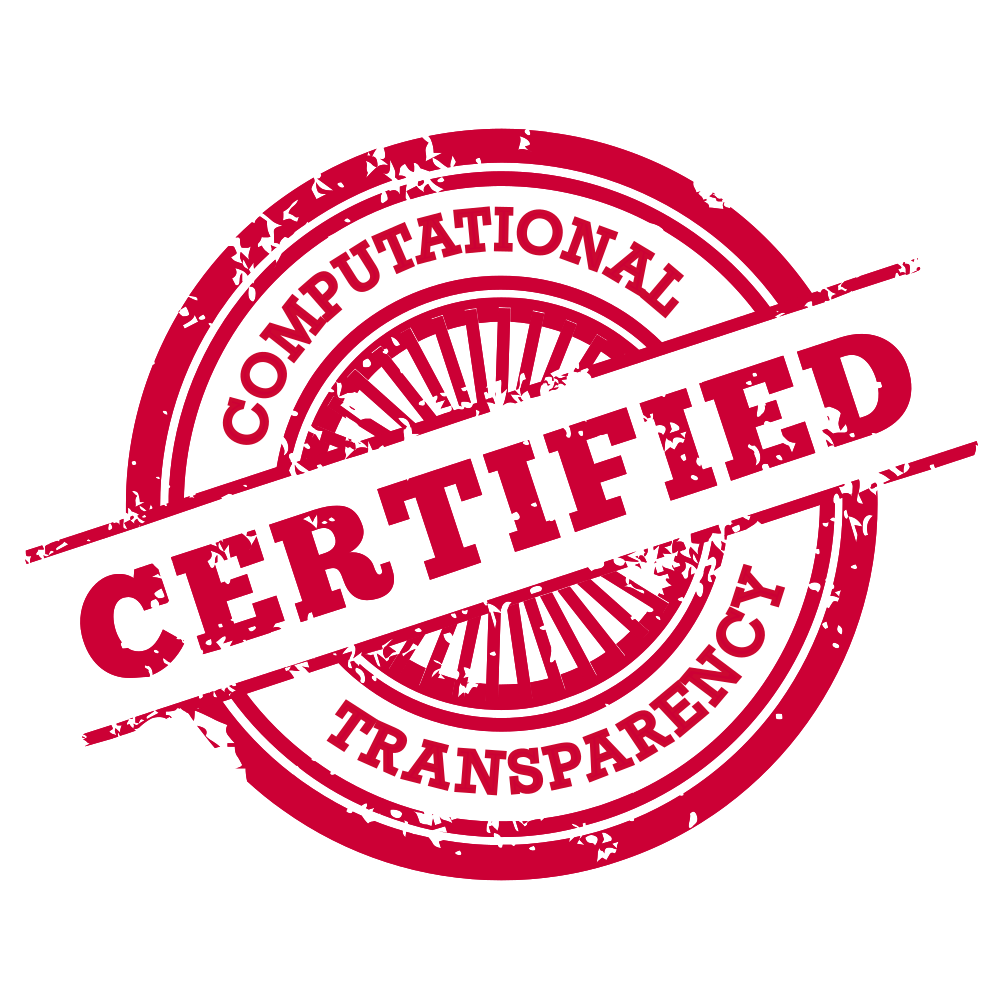 Collect runtime statistics
Summarize runtime statistics
Statistics
Runtime statistics
Create TRO
Package artifacts
Sign TRO with system TRACE certificate
Signed TRO